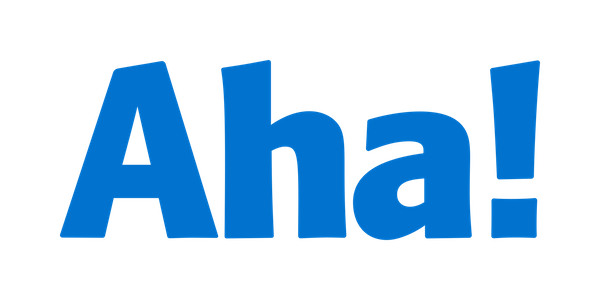 Explore more strategy templates in Aha! FREE for 30 days.